L’APPROCCIO CAPACITANTE NELLE RSA
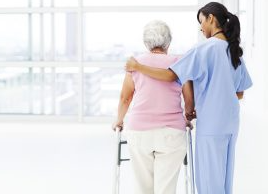 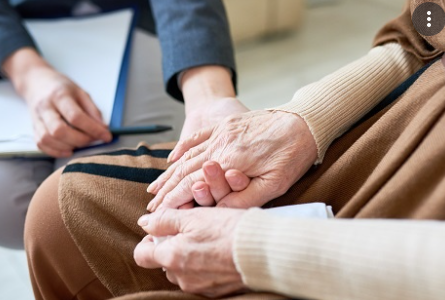 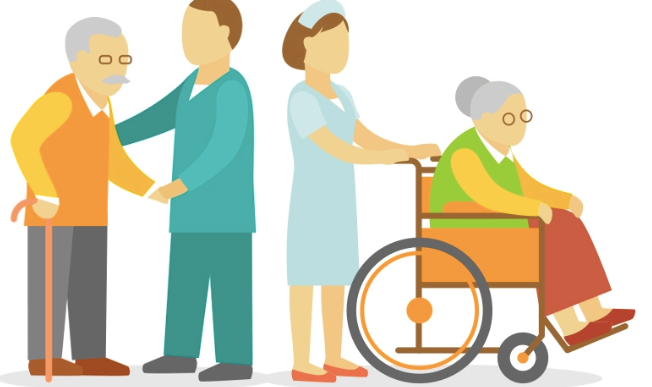 Emilia Vissani Fioretti
Psicologa, Psicoterapeuta sistemico-relazionale in formazione

Ordine Psicologi Regione Marche 
Albo A n° 31113
L’ Approccio Capacitante è una modalità d'intervento che vuole creare nelle RSA un ambiente in cui ciascuno possa esercitare le Competenze elementari così come può, senza sentirsi in errore, con l'obiettivo di favorire una convivenza sufficientemente felice tra ospiti, operatori e familiari.
Dott.ssa Vissani Fioretti Emilia  Psicologa, specializzanda in Psicoterapia sistemico-relazionale
L’approccio capacitante è una modalità di relazione interpersonale che si basa sul riconoscimento delle competenze elementari dell’interlocutore e che ha per fine una convivenza sufficientemente gratificante tra anziani, operatori e familiari. Si tratta di un metodo specifico e concreto per permettere alla persona anziana, qualsiasi sia la sua capacità cognitiva, di esprimere il massimo delle potenzialità con semplicità.

Valorizza la dignità della persona
3
Dott.ssa Vissani Fioretti Emilia  Psicologa, specializzanda in Psicoterapia sistemico-relazionale
APPROCCIO CAPACITANTE
Si pone un nuovo obiettivo: l’intervento non parte dal fare ma dal saper ascoltare


L’operatore cerca di cogliere il messaggio mandato dall’anziano nel momento in cui si manifesta, così come si manifesta. Non interrompe, non corregge, non giudica.
4
Dott.ssa Vissani Fioretti Emilia  Psicologa, specializzanda in Psicoterapia sistemico-relazionale
APPROCCIO CAPACITANTE
L’obiettivo è che la persona possa fare quello che fa, così come lo fa, senza sentirsi in errore


L’Approccio capacitante si può usare semplicemente con l’uso della parola
5
Dott.ssa Vissani Fioretti Emilia  Psicologa, specializzanda in Psicoterapia sistemico-relazionale
APPROCCIO CAPACITANTE
Le competenze elementari sono cinque:

La competenza a parlare: produrre e scambiare parole, indipendentemente dal loro significato
Competenza a comunicare: mediante il linguaggio verbale, paraverbale ( timbro, postura, gesti)
Competenza emotiva: competenza a provare emozioni, riconoscerle e condividerle e riconoscere quelle dell’interlocutore
Competenza a contrattare sulle cose che riguardano la vita quotidiana
La competenza decisionale: prendere piccole decisioni sulla vita quotidiana, anche in presenza di deficit cognitivi e in contesti di ridotta libertà decisionale
6
Dott.ssa Vissani Fioretti Emilia  Psicologa, specializzanda in Psicoterapia sistemico-relazionale
APPROCCIO CAPACITANTE
Si propone di creare un ambiente favorevole a questo processo in cui tutti gli operatori, i volontari e gli stessi familiari siano artefici consapevoli di nuove relazioni rassicuranti e affettivamente significative. L’operatore ed il volontario capacitante sono consapevoli della necessità, per il nuovo ospite, di trovare nuove figure di attaccamento
7
Dott.ssa Vissani Fioretti Emilia  Psicologa, specializzanda in Psicoterapia sistemico-relazionale
Approccio Conversazionale (Lai, anni 80): attenzione sul possibile dialogo (conversazione) con l’ospite

 Metodo Validation (Feil, anni 70): approccio olistico basato su empatia, fiducia e rispetto

Approccio di Cura Centrato sulla Persona (Kitwood, 1997) 

Quando si interagisce con un anziano fragile si tende a focalizzare l’attenzione sulla sua fragilità, sulle sue malattie, su quello che non può fare, che non ricorda, che non sa dire; in altre parole sui suoi DEFICIT

APPROCCIO CAPACITANTE CENTRA L’ATTENZIONE SULLE CAPACITA’
Dott.ssa Vissani Fioretti Emilia  Psicologa, specializzanda in Psicoterapia sistemico-relazionale
8
Focalizzare l’attenzione sugli aspetti negativi della persona comporta conseguenze sfavorevoli: 

il mondo dei desideri, dei progetti, delle risorse, viene ignorato o sottovalutato 

L’anziano, influenzato dall’ambiente, percepisce se stesso come «bisognoso di cure» e si adatta al ruolo di «ricoverato» o di «paziente» 

Ogni difficoltà che incontra conferma questa visione distorta di se stesso
9
Dott.ssa Vissani Fioretti Emilia  Psicologa, specializzanda in Psicoterapia sistemico-relazionale
CIRCOLO VIZIOSO
LA PERSONA E’ SEMPRE INCENTRATA SUL PROPRIO MALESSERE E SUL PROPRIO CORPO MALATO


CIASCUNO DI NOI SI RISPECCHIA NELL’ALTRO: SE CHI ASSISTE SI FOCALIZZA SOLO SUL DEFICIT L’ANZIANO TENDE A FARE LA STESSA COSA
10
Dott.ssa Vissani Fioretti Emilia  Psicologa, specializzanda in Psicoterapia sistemico-relazionale
L’approccio Capacitante vuole invece spostare l’attenzione sulla CAPACITA’: in ogni fase della vita l’uomo ha delle capacità e riesce ad esprimerle al meglio se si trova in un ambiente favorevole 


ESEMPIO:
Di fronte a un anziano che sa parlare ma perde il filo del discorso, che qualche volta non trova la parola giusta, che scambia una persona per un’altra, l’ Approccio Capacitante focalizza l’attenzione sulla sua capacità di parlare, sull’ascoltare senza interromperlo ne correggerlo, cercando di capire ciò che vuole comunicare
Dott.ssa Vissani Fioretti Emilia  Psicologa, specializzanda in Psicoterapia sistemico-relazionale
11
ESEMPIO: Di fronte a un anziano capace di alimentarsi da solo ma che si sporca e spreca parte del cibo, l’Approccio Capacitante invita a focalizzare l’attenzione su questa sua abilità, a dargli un tovagliolo più ampio, ad accettare il disordine pur di permettergli di nutrirsi in modo autonomo, così come riesce
Dott.ssa Vissani Fioretti Emilia  Psicologa, specializzanda in Psicoterapia sistemico-relazionale
12
GLI EFFETTI DELL’APPROCCIO CAPACITANTE
Emerge l’immagine di una persona che, seppur con delle difficoltà, «ci prova», «fa quel che può» 
La persona si sente riconosciuta, rassicurata e diventa più vitale 
L’operatore si rende conto che l’altro è più sereno ed è contento di riconoscere le sue capacità
L’operatore impara a rispettare pienamente l’altro, a riconoscerlo nella sua individualità, nella sua dignità e nelle sue effettive competenze
Dott.ssa Vissani Fioretti Emilia  Psicologa, specializzanda in Psicoterapia sistemico-relazionale
13
SETTING SPECIFICI E ASPECIFICI
Setting aspecifici

> incontri informali della vita quotidiana
attività ludico – riabilitative

Setting specifici

> colloqui d’accoglienza in RSA
> colloqui individuali
> gruppi di conversazione per persone con demenza (Gruppi di riconoscimento)
> gruppi di auto-aiuto per familiari di persone con demenza (Gruppi ABC)
> corsi di formazione per operatori
Dott.ssa Vissani Fioretti Emilia  Psicologa, specializzanda in Psicoterapia sistemico-relazionale
GRUPPI ABC
I problemi del parlare sono correlati non solo con i disturbi del linguaggio, ma anche con quelli della memoria. A causa delle difficoltà di memoria e di parola tipiche della malattia, succede che la persona che si ammala di Alzheimer tende a parlare sempre meno perché ha paura di sbagliare o di non essere capita, il parlare diventa frustrante e a volte fa venire la rabbia. Il familiare a sua volta si sente inadeguato e impotente.


l Gruppo ABC si propone come un gruppo di autoaiuto in cui i familiari e gli operatori imparano a diventare dei curanti esperti nell’uso della parola attraverso il percorso dei Dodici Passi

l metodo ABC si basa sull’Approccio Conversazionale e sull’Approccio Capacitante.
15
Dott.ssa Vissani Fioretti Emilia  Psicologa, specializzanda in Psicoterapia sistemico-relazionale
APPROCCIO CAPACITANTE E CONVERSAZIONALE
OBIETTIVO
I disturbi del linguaggio costituiscono una componente rilevante del quadro clinico dell’Alzheimer, per tale motivo sono state introdotte nella cura delle persone con demenza numerose tecniche che valorizzano il linguaggio non verbale

Il Conversazionalismo distingue due funzioni della parola: quella comunicativa e quella conversazionale. La prima garantisce la capacità di inviare e riconoscere messaggi veicolati dal significato delle parole. La seconda permette di scambiare parole in modo più o meno felice, indipendentemente dallo scopo di trasmettere informazioni; è legata alla costruzione della relazione.
CASO DI STUDIO
RISULTATI
Dott.ssa Vissani Fioretti Emilia  Psicologa, specializzanda in Psicoterapia sistemico-relazionale
GRUPPI ABC

I dodici passi
I dodici passi sono il risultato dell’esperienza accumulata parlando con le persone malate di demenza e ascoltando i racconti dei caregiver e operatori nei gruppi ABC. Sono dei consigli; ciascuno li può seguire così come riesce, come vuole e come può. Il loro scopo è facilitare l’emergere della parola e delle competenze, favorire il benessere per il caregiver e per la persona malata. Quando si dimostrano utili per raggiungere questo scopo vanno utilizzati, se non servono vanno messi da parte e riconsiderati.
Dott.ssa Vissani Fioretti Emilia  Psicologa, specializzanda in Psicoterapia sistemico-relazionale
GRUPPI ABC
I dodici passi
1. Non fare domande2. Non correggere3. Non interrompere4. Ascoltare5. Accompagnare con le parole6. Rispondere alle domande7. Comunicare con i gesti8. Riconoscere le emozioni9. Rispondere alle richieste10. Accettare che faccia quello che fa11. Accettare la malattia12. Occuparsi del proprio benessere
18
Dott.ssa Vissani Fioretti Emilia  Psicologa, specializzanda in Psicoterapia sistemico-relazionale
1. NON FARE DOMANDE
Dall’esperienza dei familiari risulta che spesso quando pongono domande “chiuse”, in cui la risposta giusta è una sola, l’anziano non sa rispondere, va in confusione o si arrabbia. In una fase iniziale di malattia, la persona è in grado di rispondere a quasi tutte le domande; non c’è motivo quindi di evitare le domande necessarie a una conversazione di vita quotidiana. Meglio comunque non accanirsi: l’atteggiamento da esaminatore può essere giustificato da parte di un professionista che deve valutare il grado di deterioramento cognitivo, ma è controproducente da parte di un familiare o assistente.

Se fare domande provoca disagio, bisogna evitarle. Se fare domande non disturba, si possono fare.Un buon modo per cominciare una conversazione può essere il saluto (Buongiorno Gino) seguito da una frase dichiarativa, per es.: Oggi è una bella giornata oppure Ho voglia di chiacchierare un po’ con lei.
19
Dott.ssa Vissani Fioretti Emilia  Psicologa, specializzanda in Psicoterapia sistemico-relazionale
2. NON CORREGGERE
Il correggere è uno degli interventi utilizzati per aiutare il bambino a crescere e l’allievo a imparare, occorre fare attenzione nel trasferire quanto avviene in una relazione professionale insegnante-allievo a quanto avviene nella relazione paritaria tra adulti. Ricordiamo sempre che l’ospite non è un bambino e neanche un allievo. E’ una persona con una storia, un ruolo familiare e una posizione sociale. A un certo punto della sua vita si è ammalata e sono insorti i disturbi della memoria e del linguaggio, ma è ancora una persona che a causa della sua fragilità è diventata particolarmente sensibile.L’esperienza mostra che la continua correzione degli errori di linguaggio e di comportamento non porta a un miglioramento dei risultati; meglio adottare quegli interventi che favoriscono la motivazione a collaborare.
 MEGLIO RINFORZARE CHE CORREGGERE
20
Dott.ssa Vissani Fioretti Emilia  Psicologa, specializzanda in Psicoterapia sistemico-relazionale
3. NON INTERROMPERE
• non completare le frasi: la persona malata di Alzheimer tende a essere lenta e a incepparsi quando parla, spesso si arresta a metà di una frase o addirittura a metà di una parola. La reazione più spontanea consiste nell’aiutarla a trovare la parola, completando le frasi lasciate in sospeso. Qualche volta il malato ce ne è grato e noi siamo convinti di aver fatto bene.Altre volte succede che lo precediamo, perché lui è più lento, e così facendo gli impediamo di completare il suo parlare.In linea di massima completare le frasi al suo posto è un intervento rischioso e invadente che tende ad aumentare il senso di inferiorità e di dipendenza.

• non suggerire la risposta: capita spesso che nel momento in cui poniamo una domanda, forniamo anche la risposta mettendo in atto un atteggiamento eccessivamente protettivo o perché ci troviamo di fronte una persona incapace di rispondere o troppo lenta. è opportuno fornire la risposta quando è l’interlocutore che la chiede.
Dott.ssa Vissani Fioretti Emilia  Psicologa, specializzanda in Psicoterapia sistemico-relazionale
21
4. ASCOLTARE
Ascoltare prima di parlare: per ascoltare bisogna stare attenti e concentrati. Ogni parola ha un suo valore e un suo significato, anche se non sempre siamo in grado di comprenderlo. La persona malata di Alzheimer parla per esprimere le sue idee, ma a causa del disturbo semantico del linguaggio le parole con cui le esprime non sono adeguate e l’ascoltatore non comprende. L’ascolto serve per scegliere le parole da dire e favorire il proseguimento della conversazione.

• Rispettare l’inerzia verbale: si tratta del tempo che gli è necessario per costruire mentalmente una frase e per pronunciarla. Un curante esperto impara a non interrompere il lavoro silenzioso di ricerca delle parole da parte del malato, impara ad aspettare il tempo necessario per cominciare a parlare.

• Rispettare il desiderio di silenzio: qualche volta la persona malata di Alzheimer non ha voglia di parlare, preferisce stare a osservare o ad ascoltare quello che dicono gli altri, succede a tutti noi. Non dobbiamo temere il silenzio.
OBIETTIVO
INTRODUZIONE
Dott.ssa Vissani Fioretti Emilia  Psicologa, specializzanda in Psicoterapia sistemico-relazionale
[Speaker Notes: Per mancanza di combustibili fossili sul suolo europeo, anche se sta aumentando la produzione di energia da fonti rinnovabili]
5.ACCOMPAGNARE CON LE PAROLE
OBIETTIVO
E’ un’osservazione comune che una persona malata di Alzheimer con un dato interlocutore parla più facilmente e con un altro invece si rifiuta di parlare. Questo significa che il parlare o meno non dipende solo dalle alterazioni neurofunzionali causate dalla malattia, ma anche dal contesto: il modo di porsi, le parole che scegliamo di dire e il modo in cui le diciamo. Ecco le tecniche che ci vengono in aiuto:


ACCOMPAGNARE NEI MODI POSSIBILI
CERCARE IL PUNTO D’INCONTRO FELICE
RESTITUIRE IL MOTIVO NARRATIVO
RISPONDERE FACENDO ECO
PARTECIPARE PARLANDO ANCHE DI SE’
INTRODUZIONE
Dott.ssa Vissani Fioretti Emilia  Psicologa, specializzanda in Psicoterapia sistemico-relazionale
[Speaker Notes: Per mancanza di combustibili fossili sul suolo europeo, anche se sta aumentando la produzione di energia da fonti rinnovabili]
ACCOMPAGNARE NEI MONDI POSSIBILI
Le lesioni cerebrali che sono alla base della malattia di Alzheimer provocano un disorientamento nel tempo (non distingue tra il giorno e la notte), nello spazio (non riconosce i luoghi che prima gli erano familiari) e nella relazione con gli altri e con se stessi .
Quando il malato parla e sembra vivere in un altro mondo non fa altro che parlare coerentemente con gli elementi di conoscenza e di giudizio che ha a disposizione, diversi dai nostri a causa del danno cerebrale. 

Di fronte ad un malato che si rivolge a me come se fossi sua figlia non mi importa di affermare che io sono un’operatrice, preferisco riconoscere che lui è davvero convinto di vedere in me sua figlia; se esprime un sentimento nei miei riguardi, io riconosco questo sentimento, sicura che la verità sta nel sentimento che prova ed esprime.Per riuscire ad avere una conversazione felice è necessario accettare il mondo possibile in cui il malato sta vivendo e accompagnarlo in questo suo mondo.

Nei primi anni della malattia ci sono persone che hanno un contatto labile con la realtà, che sono disorientati, ma che con un piccolo aiuto possono ri-orientarsi. In questi casi non dobbiamo negare l’aiuto. Quando la malattia è più avanzata, il paziente vive in un suo mondo possibile con assoluta convinzione ed è inutile cercare di convincerlo a rientrare nel nostro mondo. Otterremmo solo reazioni aggressive e chiusura.
24
Dott.ssa Vissani Fioretti Emilia  Psicologa, specializzanda in Psicoterapia sistemico-relazionale
CERCARE IL PUNTO D’INCONTRO FELICE
OBIETTIVO
I resoconti dei caregiver danno spesso l’impressione che la conversazione si svolga a due livelli diversi, che gli interlocutori facciano riferimento a due mondi separati che non trovano un punto di contatto.
Spesso lo si trova a livello emotivo riconoscendo cioè l’emozione (rabbia, paura ecc.) che sta dietro il comportamento del malato.
INTRODUZIONE
Dott.ssa Vissani Fioretti Emilia  Psicologa, specializzanda in Psicoterapia sistemico-relazionale
[Speaker Notes: Per mancanza di combustibili fossili sul suolo europeo, anche se sta aumentando la produzione di energia da fonti rinnovabili]
RESTITUIRE IL MOTIVO NARRATIVO
ll conversante non si pone il problema della verità o falsità di quanto dice l’interlocutore. Si limita ad ascoltarlo e gli risponde cercando con le proprie parole di restituirgli il senso di quello che ha ascoltato, così come è riuscito a capirlo.
INTRODUZIONE
Dott.ssa Vissani Fioretti Emilia  Psicologa, specializzanda in Psicoterapia sistemico-relazionale
[Speaker Notes: Per mancanza di combustibili fossili sul suolo europeo, anche se sta aumentando la produzione di energia da fonti rinnovabili]
RISPONDERE FACENDO ECO
Quando la malattia è avanzata e i disturbi del linguaggio sono più gravi non è possibile individuare un motivo narrativo e restituirlo. In questi casi la semplice restituzione dell’ultima parola detta dal paziente o dell’ultima frase, così come è stata detta, anche se non l’abbiamo capita nel suo significato, risulta utile per favorire la prosecuzione di una conversazione difficile
Dott.ssa Vissani Fioretti Emilia  Psicologa, specializzanda in Psicoterapia sistemico-relazionale
27
PARTECIPARE PARLANDO ANCHE DI SE’
Riallacciandosi alle parole del paziente, il conversante può parlare di sé, della propria autobiografia facendo attenzione ad utilizzare nel suo parlare la prima persona singolare (io) ristabilendo così uno dei due pilastri del dialogo (io e tu): presenta se stesso e si prepara a riconoscere l’altro.
Dott.ssa Vissani Fioretti Emilia  Psicologa, specializzanda in Psicoterapia sistemico-relazionale
28
In generale sono da evitare: 

Le frasi negative: invece di dire non toglierti la giacca, è meglio dire tieni la giacca. Le frasi ironiche e sarcastiche: se rimproveriamo il malato dicendo Ma bravo, continua così il malato andrà in confusione.

Le frasi paradossali: se diciamo Se continui così non vengo più il malato teme davvero di essere abbandonato e può avere una crisi di ansia o agitarsi per la gioia!. Le metafore: se diciamo Ho un diavolo per capello, il malato pensa davvero a un diavolo. Le battute di spirito e giochi di parole: il malato capisce il senso letterale di quello che diciamo e non coglie lo scherzo. 

Le immagini simboliche: se dico Vado e torno in un lampo il malato pensa a un temporale e può restarne impaurito. I riferimenti generici: se dico Oggi facciamo come ieri il malato non capisce. è meglio dire Oggi facciamo una bella passeggiata ad esempio. 

L’uso dei pronomi: quando ci riferiamo a una persona o a un oggetto è sempre meglio indicarla in modo preciso (Mario, il meccanico) piuttosto che un pronome (lui, quello).
Dott.ssa Vissani Fioretti Emilia  Psicologa, specializzanda in Psicoterapia sistemico-relazionale
29
5.RISPONDERE ALLE DOMANDE
Se un malato non sa se è mattina o pomeriggio o non riconosce la sua casa, significa che è disorientato. Significa che non riesce a collocare se stesso nel tempo e nello spazio. Se ci chiede il nome di una persona o di un oggetto, ha bisogno della nostra risposta. Se gliela neghiamo starà male, diventerà agitato e aggressivo. Se gli rispondiamo sarà più tranquillo.Quando non si risponde a una domanda invitando l’interlocutore a fare lo sforzo di rispondersi da solo, ci si colloca in una posizione di superiorità. Per ottenere una relazione felice tra adulti dobbiamo mettere in atto gli atteggiamenti che riducono l’asimmetria della relazione.
Dott.ssa Vissani Fioretti Emilia  Psicologa, specializzanda in Psicoterapia sistemico-relazionale
30
7. COMUNICARE CON I GESTI
Il disturbo del linguaggio fa sì che le parole perdano il loro significato; è nostra convinzione che il parlare sia comunque un valore in sé e che vada conservato il più possibile. Tuttavia tener vivo l’uso della parola non basta: quando decade la funzione comunicativa della parola bisogna ricorrere ad altri linguaggi, quello paraverbale (tono della voce, timbro, direzione ecc.) e quello non verbale (gesti e comportamenti che accompagnano lo scambio comunicativo).La malattia di Alzheimer tende a compromettere precocemente il linguaggio verbale mentre interferisce poco con quello paraverbale e non verbale. Il tono della voce in particolare, conserva la sua funzione comunicativa fino all’ultimo stadio della malattia.Con in progredire della malattia conviene sempre accompagnare parole e gesti per sottolineare il significato delle parole.
Dott.ssa Vissani Fioretti Emilia  Psicologa, specializzanda in Psicoterapia sistemico-relazionale
31
8. RICONOSCERE LE EMOZIONI
Il mondo emotivo delle persone con demenza comprende emozioni, sentimenti, bisogni, desideri, aspettative. è un mondo difficile da comprendere a causa della malattia. Crescendo impariamo ad usare le parole non solo per riferirci al mondo esterno ma anche per esprimere il mondo emotivo. Il malato non riesce ad esprimere con le parole le proprie emozioni, il caregiver non riesce a capire le emozioni del malato perché questi utilizza solo il linguaggio non verbale. Per comunicare a livello emotivo bisogna quindi utilizzare in modo coerente sia il linguaggio verbale che quello paraverbale e non verbale.L’attenta osservazione delle persone malate di Alzheimer dimostra che il mondo emotivo c’è, è vivace e multiforme. L’appiattimento e l’isolamento emotivo, quando si verificano, sono da considerarsi conseguenze della relazione con l’ambiente, non del danno proprio della malattia.
Dott.ssa Vissani Fioretti Emilia  Psicologa, specializzanda in Psicoterapia sistemico-relazionale
32
8. RICONOSCERE LE EMOZIONI
Bisogna imparare ad entrare in contatto con il loro mondo emotivo attraverso le seguenti azioni:• Individuare: con un orecchio ascoltiamo le parole, con l’altro cerchiamo di sentire il suo mondo emotivo.• Denominare: cerchiamo di dare un nome allo stato emotivo che percepiamo (ansia, paura, gioia ecc.).• Restituire: dobbiamo dire al malato lo stato d’animo che abbiamo creduto di percepire, senza discuterlo e giudicarlo. Non sta a noi decidere se è idoneo alla situazione, se è giusto o sbagliato; ogni stato emotivo è sempre adeguato dal punto di vista di chi lo prova.
Dott.ssa Vissani Fioretti Emilia  Psicologa, specializzanda in Psicoterapia sistemico-relazionale
33
8. RISPONDERE ALLE RICHIESTE
Rispondere alle richieste non significa rispondere di sì, significa semplicemente rispondere. è chiaro che non possiamo sempre soddisfare le richieste che ci vengono fatte, ma un conto è non soddisfare, un altro è ignorare.
Dott.ssa Vissani Fioretti Emilia  Psicologa, specializzanda in Psicoterapia sistemico-relazionale
34
9. RISPONDERE ALLE RICHIESTE
Rispondere alle richieste non significa rispondere di sì, significa semplicemente rispondere. è chiaro che non possiamo sempre soddisfare le richieste che ci vengono fatte, ma un conto è non soddisfare, un altro è ignorare. Il caregiver può rispondere così come personalmente ritiene opportuno, l’importante è che il malato si renda conto che la sua richiesta è stata presa sul serio. 

Il bisogno di essere presi in seria considerazione come persone è un bisogno fondamentale dell’uomo

Quando non è possibile soddisfare le richieste della persona con demenza, si può tener viva la sua competenza a contrattare trovando una soluzione di compromesso. Se anche questo non è possibile, si può comunque cercare un Punto d’Incontro Felice nel campo delle parole. In ogni caso il malato si sentirà riconosciuto come un interlocutore valido.
Dott.ssa Vissani Fioretti Emilia  Psicologa, specializzanda in Psicoterapia sistemico-relazionale
35
10. ACCETTARE CHE FACCIA QUELLO CHE FA
La relazione con una persona malata di Alzheimer è una relazione tra adulti e quindi paritaria. Le continue correzioni nell’esecuzione dei compiti della vita quotidiana, oltre che a creare una relazione fortemente asimmetrica, spengono il piacere del fare, del provare. A causa del deficit di memoria, il malato vive ogni giorno in un mondo nuovo e sconosciuto, ogni esperienza è nuova. è meglio una camicia infilata al contrario, ma infilata da solo, piuttosto che una camicia infilata bene che rende la persona totalmente dipendente da noi e destinata a spegnersi rapidamente.E’ chiaro che i comportamenti pericolosi vanno evitati ma un errore nell’apparecchiare la tavola o nel parlare può essere accettato come una bizzarria evitando così l’umiliazione.
Dott.ssa Vissani Fioretti Emilia  Psicologa, specializzanda in Psicoterapia sistemico-relazionale
36
11. ACCETTARE LA MALATTIA
Il caregiver per anni continua a vedere il proprio caro come se non fosse malato: la persona malata di Alzheimer infatti è ancora quella di prima ma anche altro da prima. Le sue stranezze dipendono dalla malattia ma anche dal suo carattere, dalla sua storia e dalla situazione del momento.Il problema del familiare è di riuscire contemporaneamente ad accettare la malattia e a riconoscere nel malato la persona così com’è: con le radici nella sua storia personale e nei cambiamenti provocati dalla malattia, con le sue capacità e deficit in cui normalità e malattia si confondono.
Dott.ssa Vissani Fioretti Emilia  Psicologa, specializzanda in Psicoterapia sistemico-relazionale
37
Vediamo un esempio in cui le stranezze del comportamento del malato (i cambiamenti) possono diventare comprensibili se vengono considerati alla luce della sua storia, di quello che è stato e che in parte è ancora (continuità). 

Un anziano paziente ricoverato in una Residenza per anziani creava non pochi problemi per il suo irresistibile bisogno di camminare in continuazione, senza meta. Un giorno, prendendo spunto dal suo passato di muratore, il medico ha proposto al paziente di andare a vedere i lavori in corso per la ristrutturazione dell’Istituto e di fargli poi un resoconto sull’andamento dei lavori. Il paziente è andato e ha mostrato tanto interesse che per mesi ha continuato ad andare a sedersi di fronte al cantiere e a osservare con aria competente.
Di fronte alla realtà della malattia conviene assumere un atteggiamento positivo e cercare soluzioni adeguate ai nuovi problemi che si pongono. Chi vuole lottare contro la malattia resterà sconfitto e non farà che sprecare le proprie energie.
Dott.ssa Vissani Fioretti Emilia  Psicologa, specializzanda in Psicoterapia sistemico-relazionale
38
12. OCCUPARSI DEL PROPRIO BENESSERE
Anche gli operatori, oltre agli ospiti, sono portatori di bisogni e desideri: per una buona assistenza è necessario che l’operatore stesso stia bene, sia contento del suo lavoro e sia riconosciuto per quello che fa.
Dott.ssa Vissani Fioretti Emilia  Psicologa, specializzanda in Psicoterapia sistemico-relazionale
39
LA RELAZIONE TRA OSPITE ED OPERATORE
Allo stabilirsi di questa relazione contribuiscono in modo variabile sia il linguaggio verbale che quello non verbale e para verbale

Quando il malato è poco deteriorato l'importanza delle parole risulta preminente, quando la malattia è in stadio avanzato il linguaggio non verbale e para verbale assumono una maggiore importanza nel caratterizzare la relazione

L'atteggiamento disponibile e accogliente, il tono di voce pacato, il ritmo lento dello svolgersi della conversazione, sono tutti elementi che contribuiscono a stabilire una relazione terapeutica favorevole.
40
Dott.ssa Vissani Fioretti Emilia  Psicologa, specializzanda in Psicoterapia sistemico-relazionale
APPROCCIO CAPACITANTE E PREVENZIONE DELLA CONTENZIONE
Per i disturbi comportamentali

Contenzione ambientale 
Contenzione fisica 
Contenzione chimica 
Prevenzione
41
Dott.ssa Vissani Fioretti Emilia  Psicologa, specializzanda in Psicoterapia sistemico-relazionale
I PROBLEMI
Il disagio 

Contenzione come soluzione dei problemi 

 Routine 

Le conseguenze evidenti e non evidenti 

RSA senza contenzione 

La ricerca di vie d’uscita
42
Dott.ssa Vissani Fioretti Emilia  Psicologa, specializzanda in Psicoterapia sistemico-relazionale
CONTENZIONE COME SOLUZIONE DEI PROBLEMI
La più rapida 

La più conosciuta

Diventa routine prescriverla e mantenerla, dimenticare le sue conseguenze 

La più efficace?
43
Dott.ssa Vissani Fioretti Emilia  Psicologa, specializzanda in Psicoterapia sistemico-relazionale
LE CONSEGUENZE PIU’ EVIDENTI E MENO EVIDENTI
PIU’ EVIDENTI

Urla, insulti, pugni… 

MENO EVIDENTI 

Rassegnazione o Chiusura in se stessi
Sfiducia, demotivazione 
Perdita dell’autonomia
Non collaborazione, apatia 
Aumento di cadute o Aumento di traumi gravi
44
Dott.ssa Vissani Fioretti Emilia  Psicologa, specializzanda in Psicoterapia sistemico-relazionale
ESEMPI DI DISTURBI COMPORTAMENTALI
Delirium 

  Wandering e tentativo di fuga 

 Risveglio precoce (disturbo del sonno)

 «Devo vestirmi per andare a lavorare»
45
Dott.ssa Vissani Fioretti Emilia  Psicologa, specializzanda in Psicoterapia sistemico-relazionale
PREVENZIONE E APPROCCIO CAPACITANTE
• Ascoltare con attenzione 

 Prendere sempre in seria considerazione 

Cercare un senso 

Riconoscere l’io sano e restituire il riconoscimento 

Mondi possibili e PIF 

 Riconoscere le competenze elementari
46
Dott.ssa Vissani Fioretti Emilia  Psicologa, specializzanda in Psicoterapia sistemico-relazionale
IL RICONOSCIMENTO DELLE COMPETENZE ELEMENTARI
Parlare 

Riconoscere le emozioni 

Contrattare
47
Dott.ssa Vissani Fioretti Emilia  Psicologa, specializzanda in Psicoterapia sistemico-relazionale
…GRAZIE PER L’ATTENZIONE!
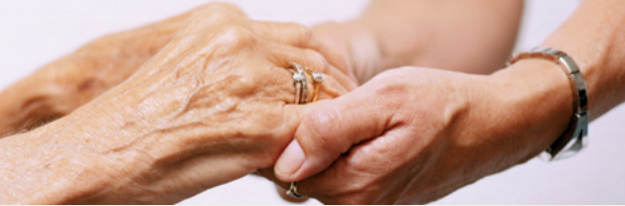 Dott.ssa Vissani Fioretti Emilia  Psicologa, specializzanda in Psicoterapia sistemico-relazionale